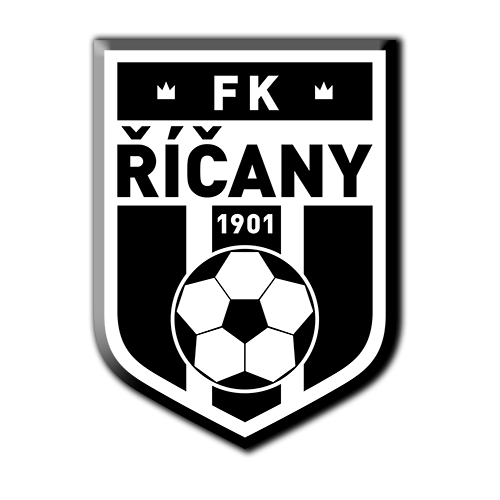 Správa uživatelů
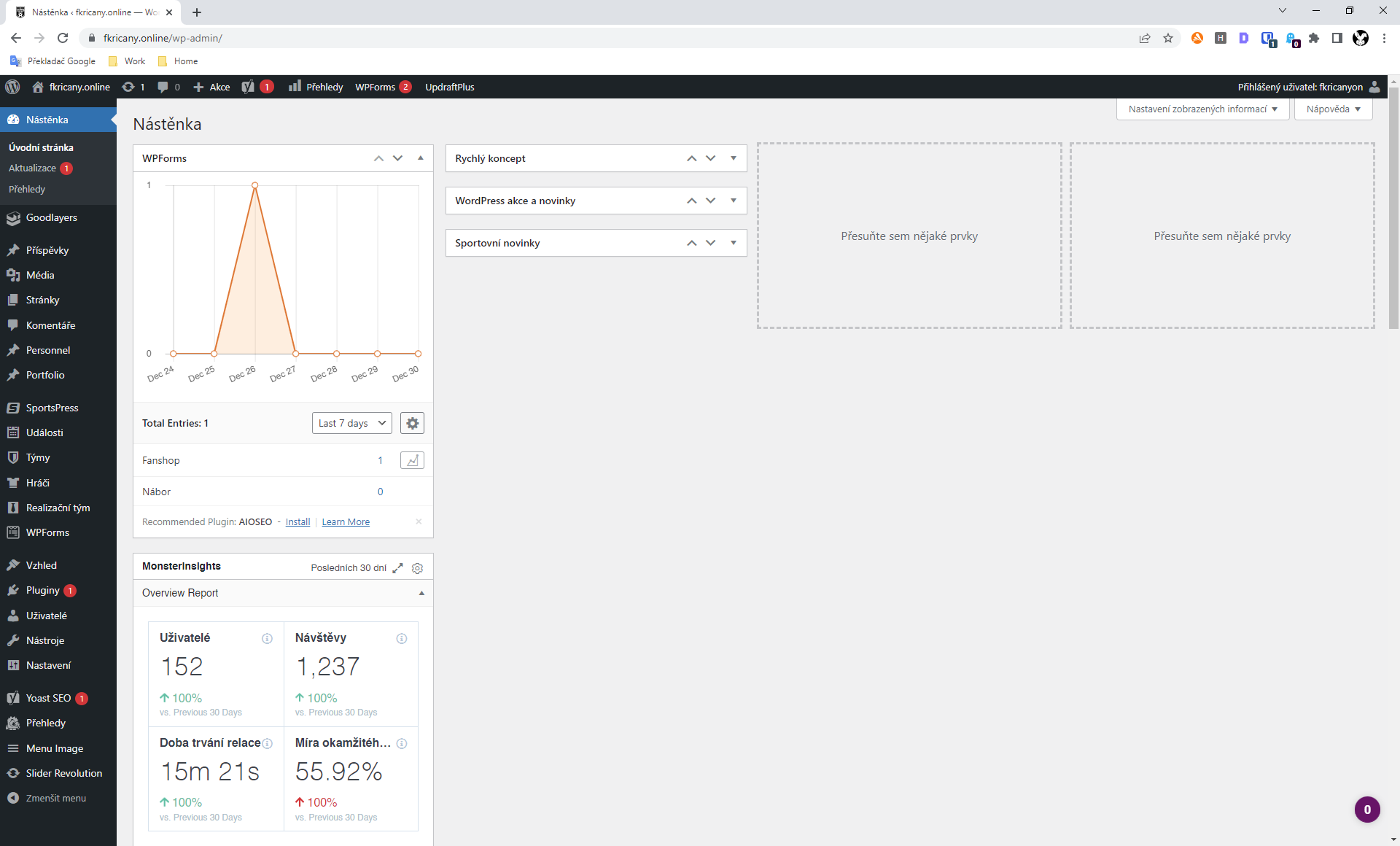 1. Po přihlášení klikněte v levém menu na volbu “Uživatelé”.
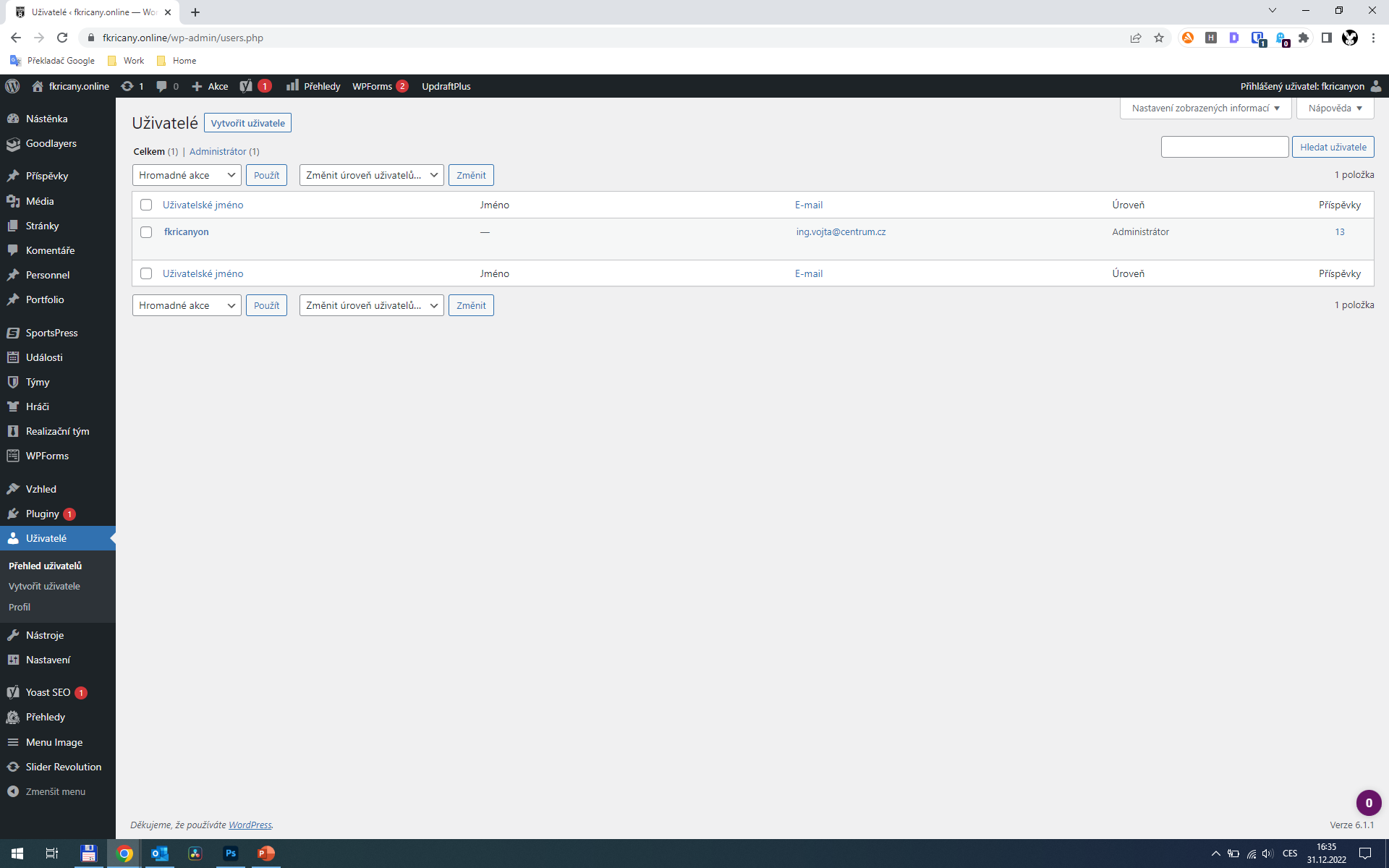 2. Volba pro nastavení nového uživatele.
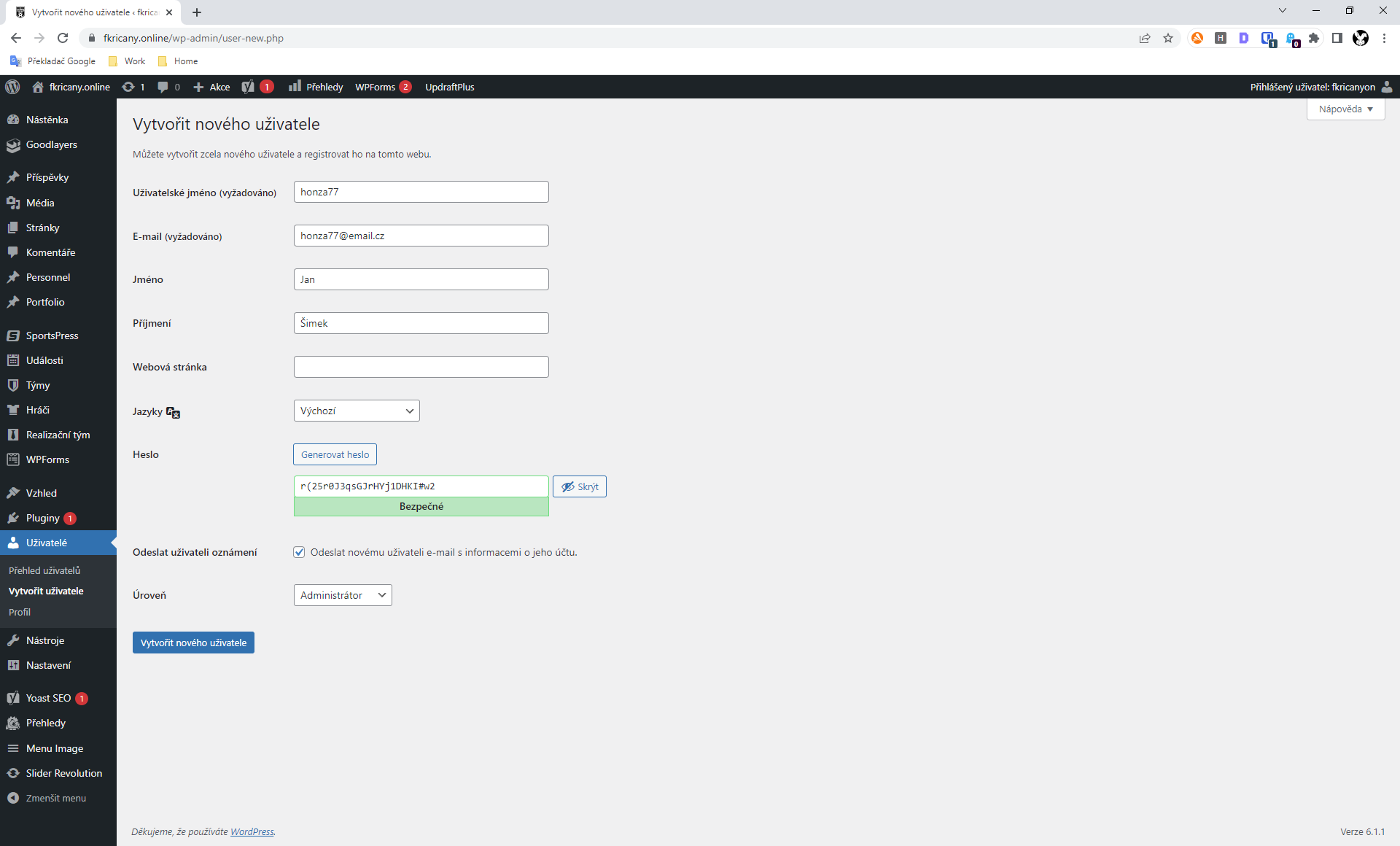 3. Při nastavení nového uživatele vyplňte následující údaje:

Uživatelské jméno (doporučuji vyplnit e-mailovou adresu uživatele)
E-mailovou adresu uživatele
Křestní jméno uživatele
Příjmení uživatele
Jako “Úroveň” zvolte ‘Administrátor’.


Potvrďte klikem na tlačítko “Vytvořit nového uživatele”.

Novému uživateli následně přijde automaticky generovaný e-mail s odkazem na změnu hesla na své vlastní.
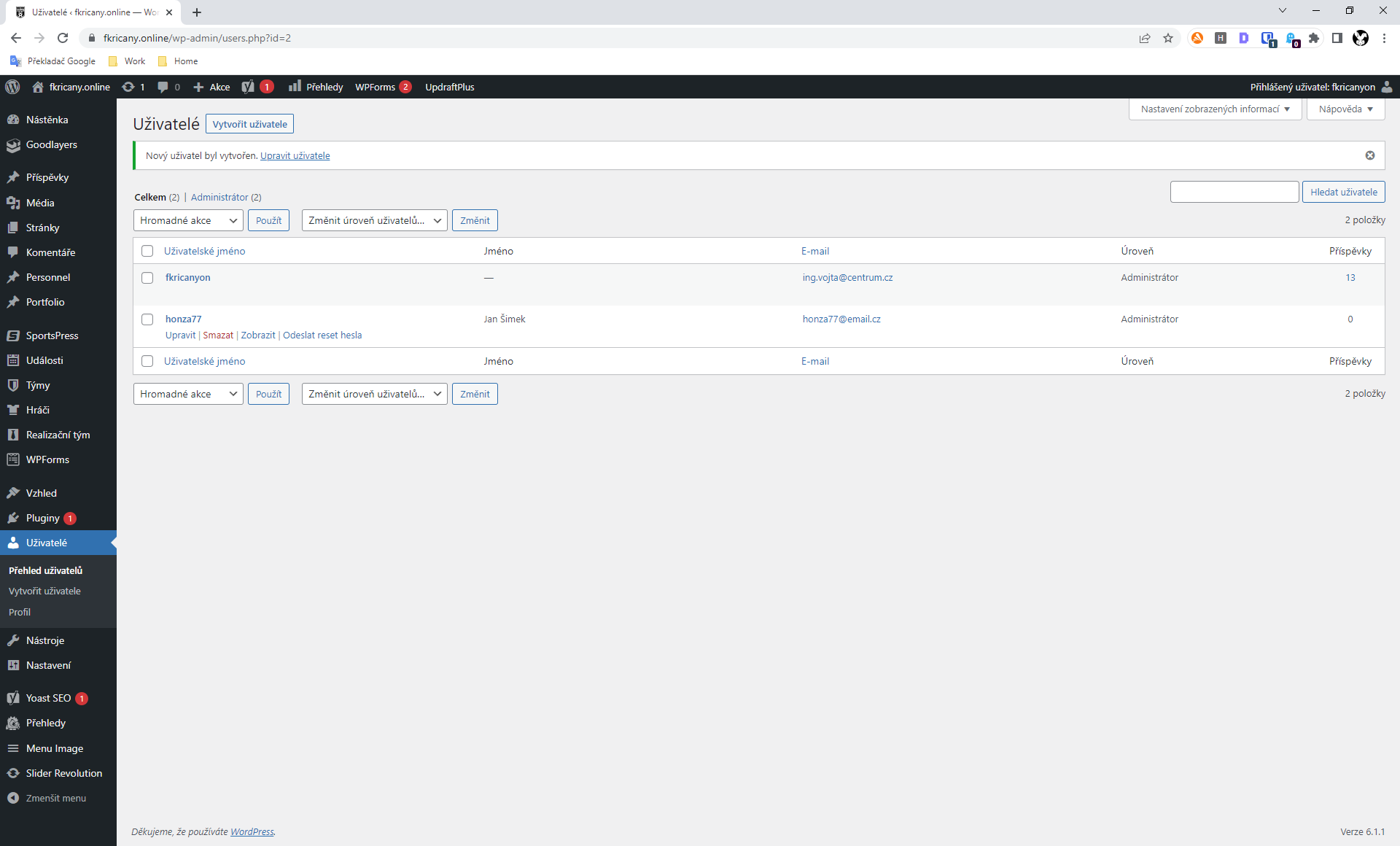 4. Pro úpravu najeďte kurzorem (neklikejte) na jméno a pod ním se zobrazí možnosti, které lze na daném uživateli provádět.

(Totéž lze provést v detailech uživatele po kliku na jméno uživatele.)